VIEW-hub Report: Global Vaccine Introduction and Implementation
IVAC VIEW-hub Global Vaccine Introduction and Implementation Report
March 2016



Johns Hopkins Bloomberg School of Public Health
International Vaccine Access Center (IVAC)
Developed from information in the VIEW-hub database/platform
For other VIEW-hub-related inquiries, please contact Linh Nguyen at linh.nguyen@jhu.edu
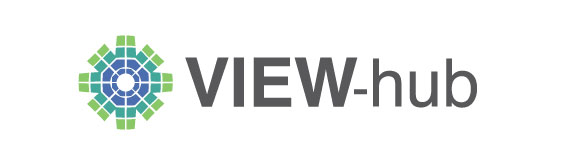 Historical Vaccine Introduction by Income Group
Note: Limited projections are available for PCV introduction in High-Income Countries
Source: International Vaccine Access Center (IVAC), Johns Hopkins Bloomberg School of Public Health. VIEW-hub Global Vaccine Introduction and Implementation Report, March 2016.
Historical Hib Vaccine Introduction by Income Group
Source: International Vaccine Access Center (IVAC), Johns Hopkins Bloomberg School of Public Health. VIEW-hub Global Vaccine Introduction and Implementation Report, March 2016.
Historical PCV Introduction by Income Group
Note: Limited projections are available for PCV introduction in High-, Upper-, and Lower-Middle Income Countries
Source: International Vaccine Access Center (IVAC), Johns Hopkins Bloomberg School of Public Health. VIEW-hub Global Vaccine Introduction and Implementation Report, March 2016.
Historical Rotavirus Vaccine Introduction by Income Group
Note: Limited projections are available for RV introduction in High-, Upper-, and Lower-Middle Income Countries
Source: International Vaccine Access Center (IVAC), Johns Hopkins Bloomberg School of Public Health. VIEW-hub Global Vaccine Introduction and Implementation Report, March 2016.
Historical IPV Introduction by Income Group
Note: Limited projections are available for IPV introduction in High-, Upper-, and Lower-Middle Income Countries
Source: International Vaccine Access Center (IVAC), Johns Hopkins Bloomberg School of Public Health. VIEW-hub Global Vaccine Introduction and Implementation Report, March 2016.
Global Hib Vaccine Introduction Status by Year
Target: 194 countries
Source: International Vaccine Access Center (IVAC), Johns Hopkins Bloomberg School of Public Health. VIEW-hub Global Vaccine Introduction and Implementation Report, December2015.
Global Hib Vaccine Introduction Status
Source: International Vaccine Access Center (IVAC), Johns Hopkins Bloomberg School of Public Health. VIEW-hub Global Vaccine Introduction and Implementation Report, March 2016.
Global Introduction Status of Hib Vaccine
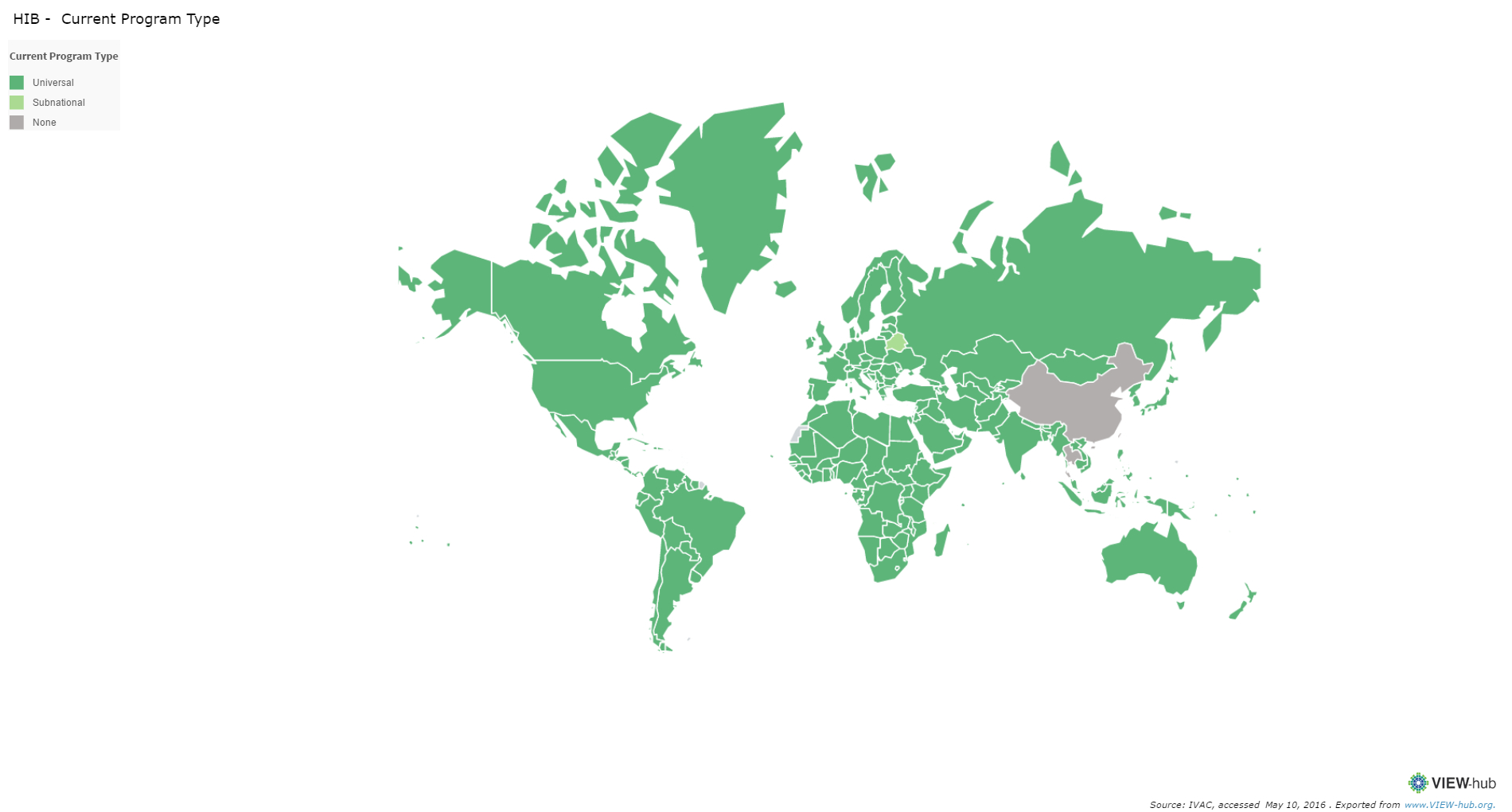 Source: International Vaccine Access Center (IVAC), Johns Hopkins Bloomberg School of Public Health. VIEW-hub Global Vaccine Introduction and Implementation Report, March 2016.
[Speaker Notes: REGIONAL/PHASED INTRODUCTIONS:
-Belarus]
Hib Vaccine – Current Product
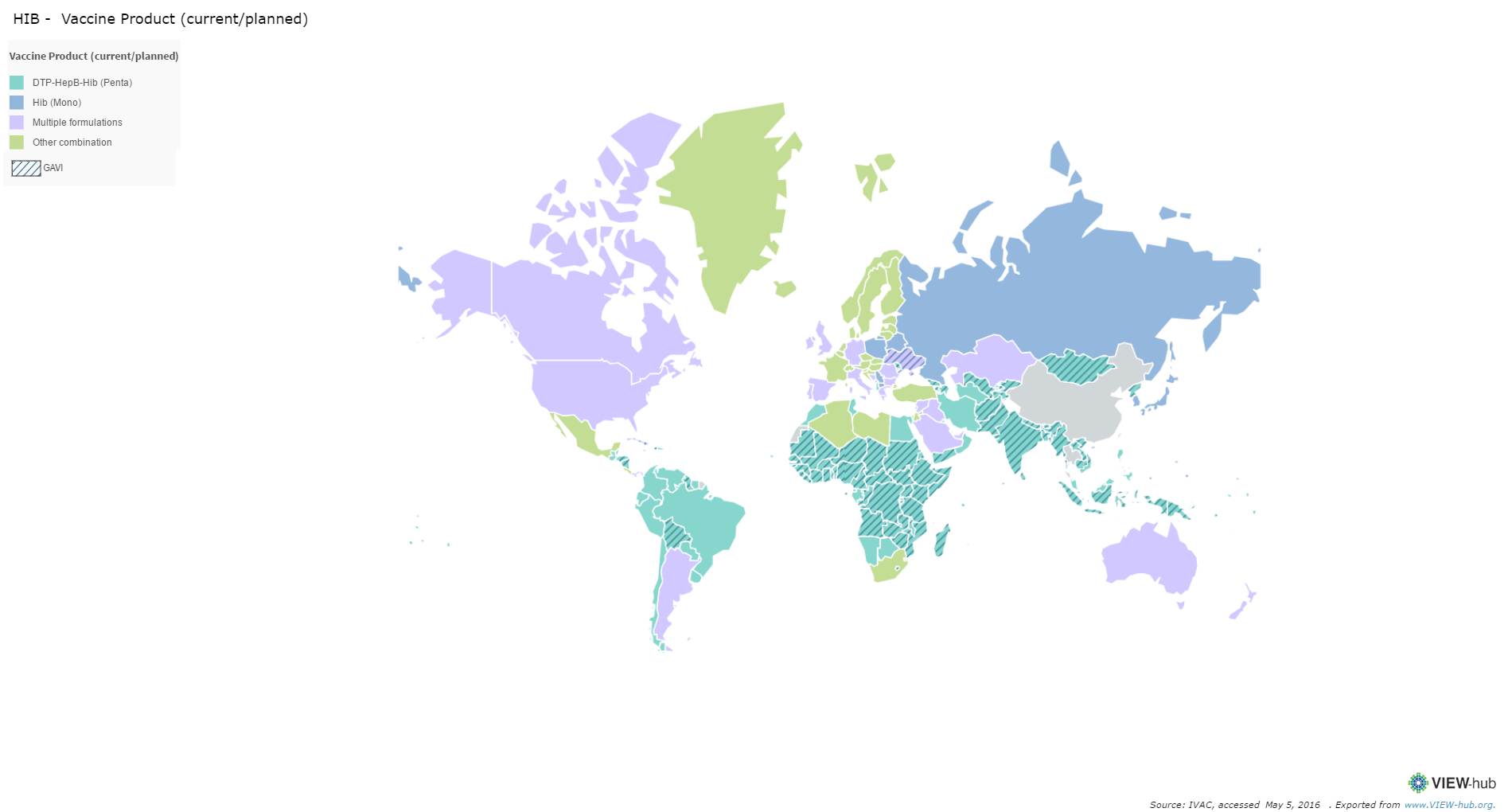 Gavi countries
Source: International Vaccine Access Center (IVAC), Johns Hopkins Bloomberg School of Public Health. VIEW-hub Global Vaccine Introduction and Implementation Report, March 2016.
Hib Vaccine – Current Dosing Schedule
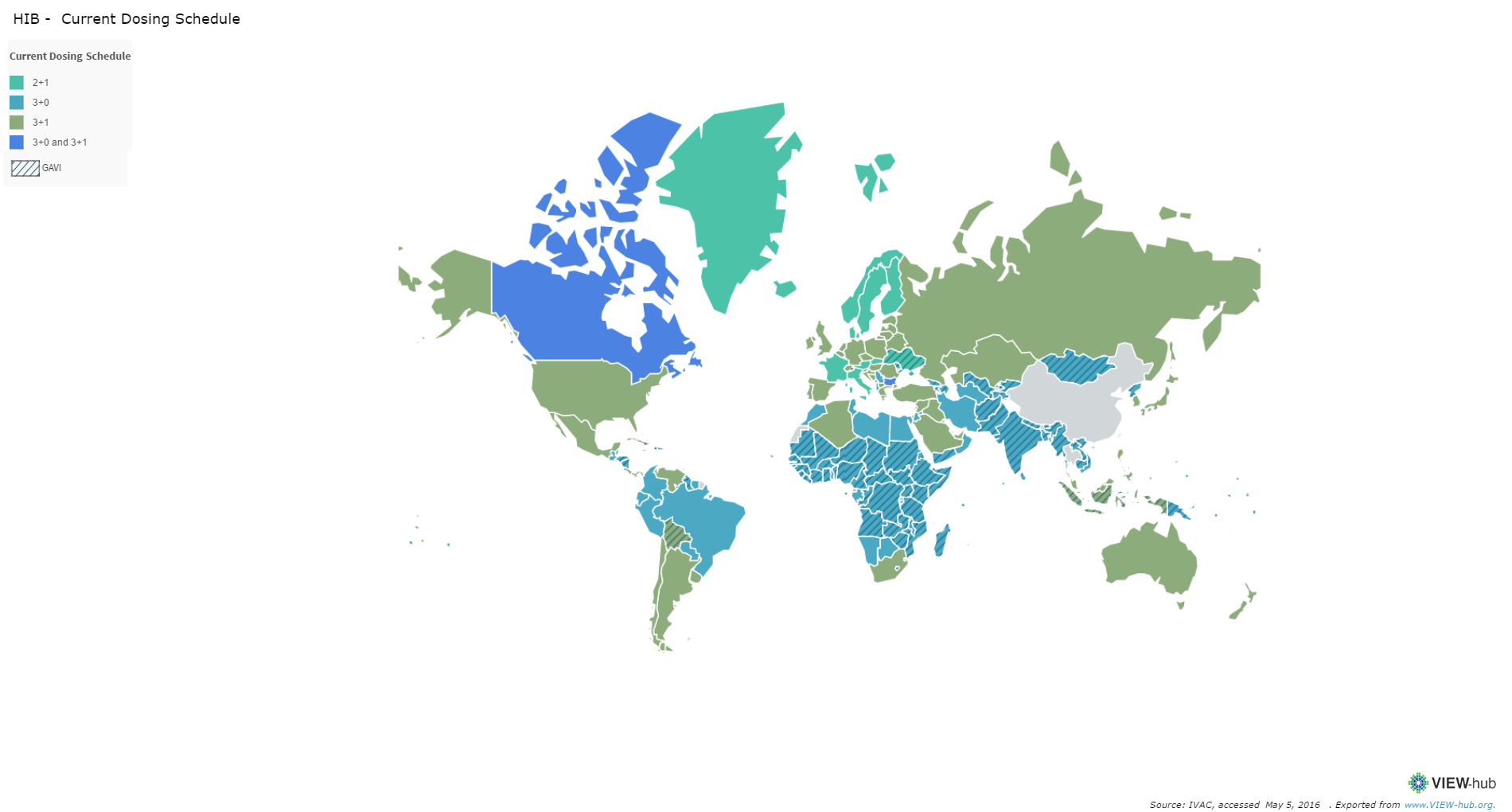 Gavi countries
Source: International Vaccine Access Center (IVAC), Johns Hopkins Bloomberg School of Public Health. VIEW-hub Global Vaccine Introduction and Implementation Report, March 2016.
Global Coverage and Access to Hib Vaccine
Source: International Vaccine Access Center (IVAC), Johns Hopkins Bloomberg School of Public Health. VIEW-hub Global Vaccine Introduction and Implementation Report, March 2016.
[Speaker Notes: Coverage = # of surviving infants covered by DTP3 vaccine in countries that have introduced Hib vaccine
Access = # of surviving infants that live in countries that have introduced Hib vaccine]
Gavi Hib Vaccine Introduction Status by Year
100% Gavi countries reached
Source: International Vaccine Access Center (IVAC), Johns Hopkins Bloomberg School of Public Health. VIEW-hub Global Vaccine Introduction and Implementation Report, March 2016.
Gavi Hib Vaccine Introduction Status
Source: International Vaccine Access Center (IVAC), Johns Hopkins Bloomberg School of Public Health. VIEW-hub Global Vaccine Introduction and Implementation Report, March 2016.
Gavi Countries’ Introduction Status of Hib Vaccine
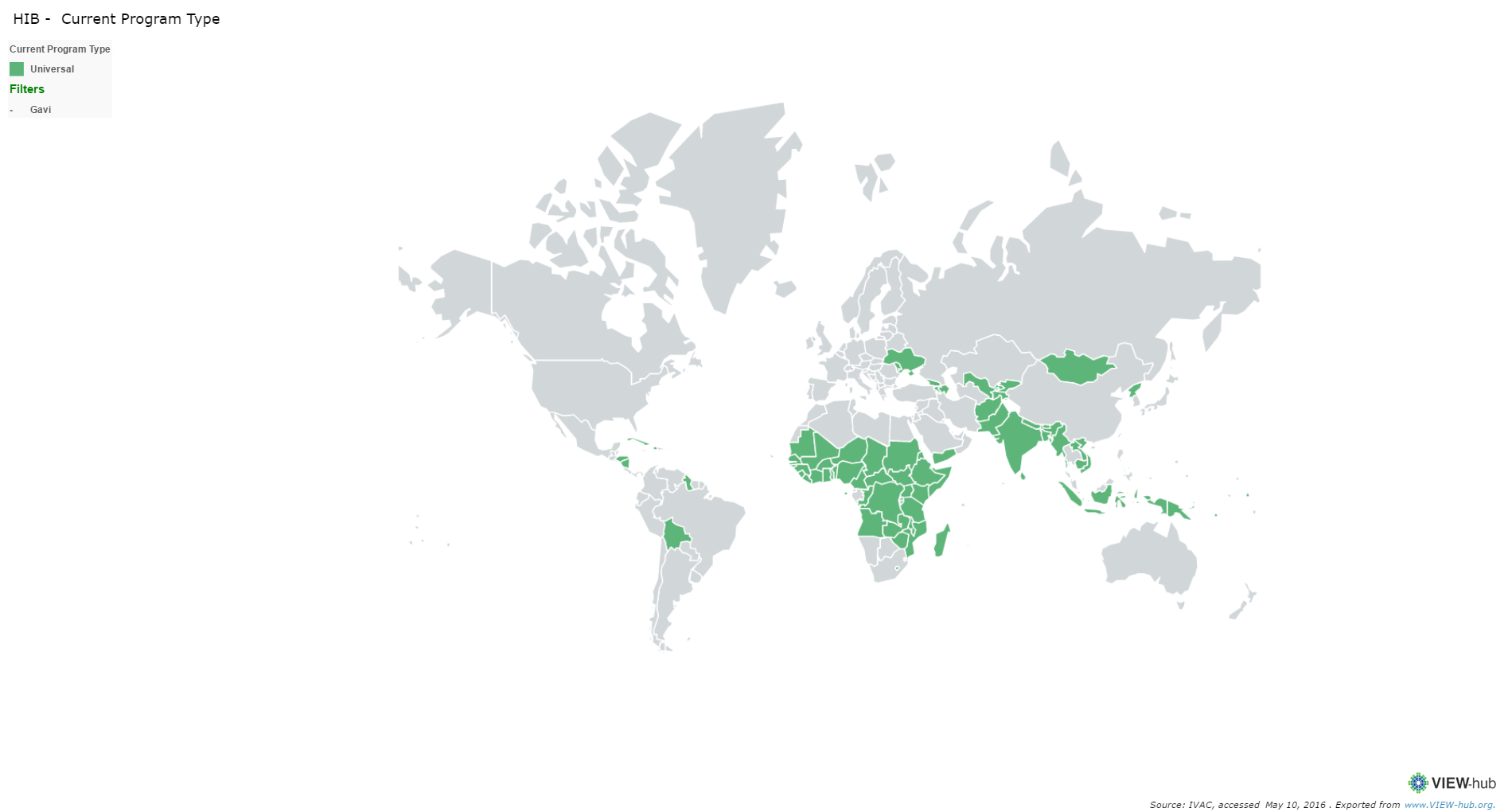 Source: International Vaccine Access Center (IVAC), Johns Hopkins Bloomberg School of Public Health. VIEW-hub Global Vaccine Introduction and Implementation Report, March 2016.
Coverage and Access to Hib Vaccine in Gavi Countries
Source: International Vaccine Access Center (IVAC), Johns Hopkins Bloomberg School of Public Health. VIEW-hub Global Vaccine Introduction and Implementation Report, March 2016.
[Speaker Notes: Coverage = # of surviving infants covered by DTP3 vaccine in Gavi countries that have introduced Hib vaccine
Access = # of surviving infants that live in Gavi countries that have introduced Hib vaccine]
Global PCV Introduction Status by Year
Target: 194 countries
Source: International Vaccine Access Center (IVAC), Johns Hopkins Bloomberg School of Public Health. VIEW-hub Global Vaccine Introduction and Implementation Report, March 2016.
Global PCV Introduction Status
Source: International Vaccine Access Center (IVAC), Johns Hopkins Bloomberg School of Public Health. VIEW-hub Global Vaccine Introduction and Implementation Report, March 2016.
Global Introduction Status of PCV
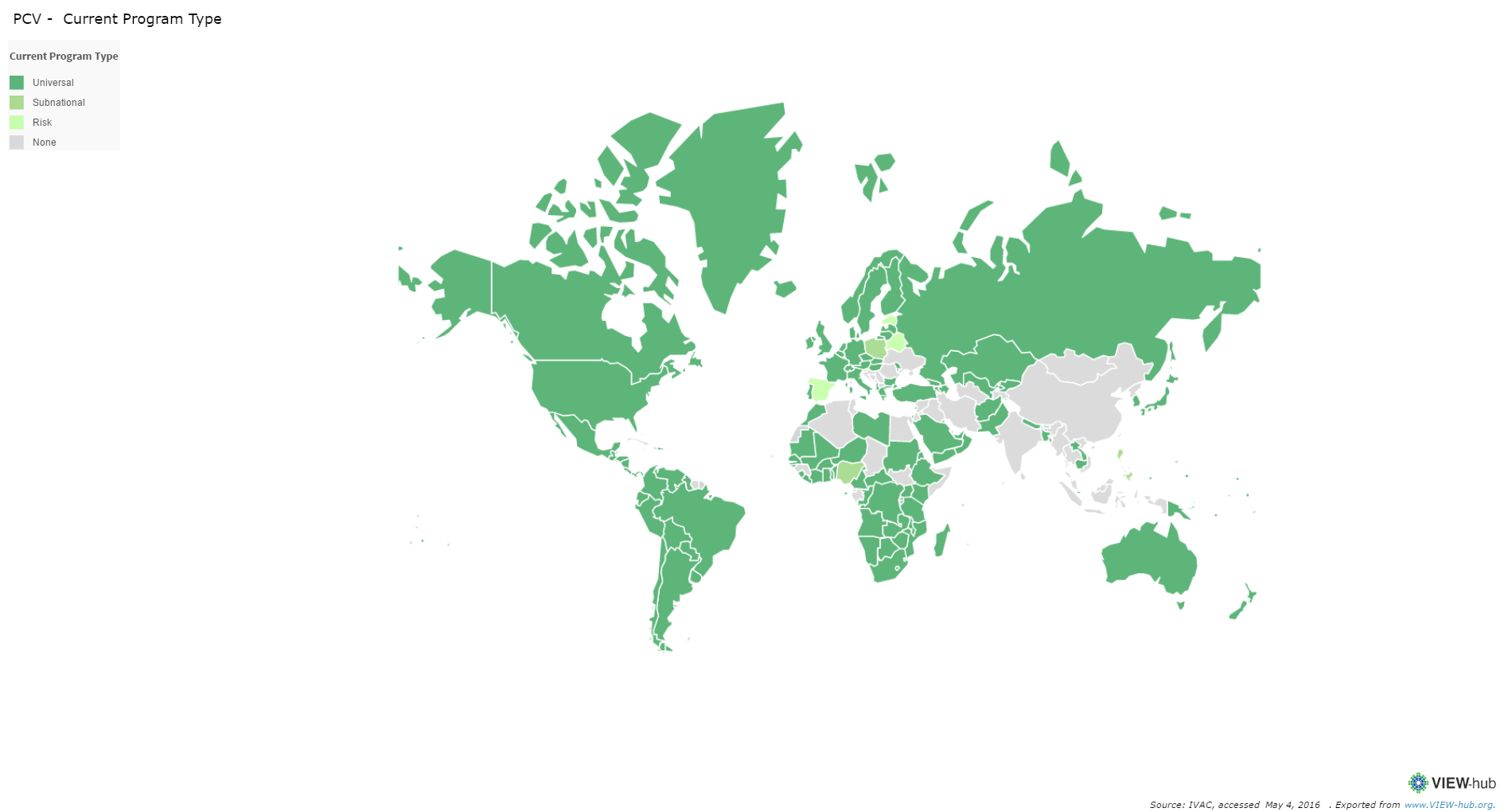 Source: International Vaccine Access Center (IVAC), Johns Hopkins Bloomberg School of Public Health. VIEW-hub Global Vaccine Introduction and Implementation Report, March 2016.
PCV – Current Product
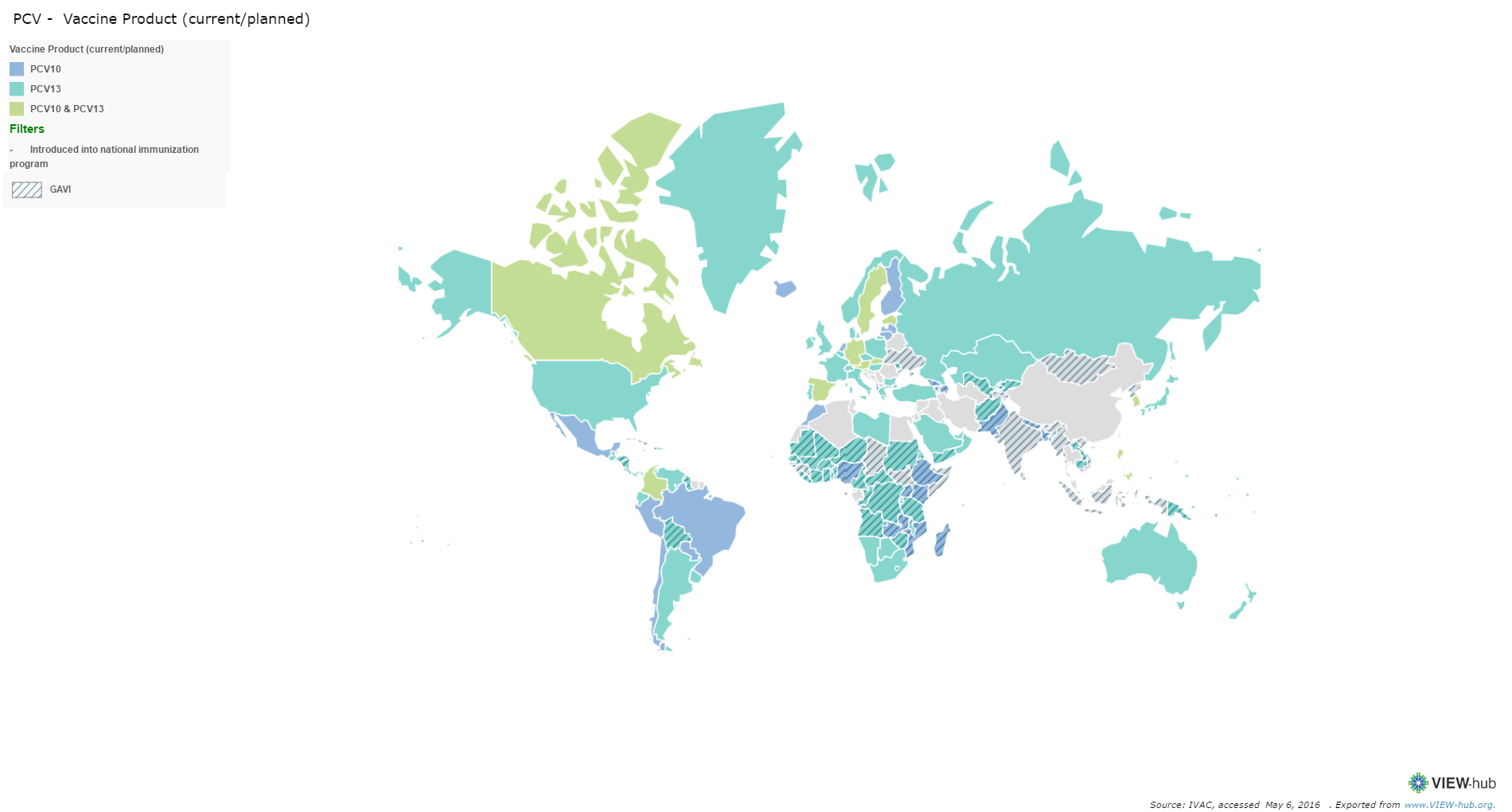 Gavi countries
Source: International Vaccine Access Center (IVAC), Johns Hopkins Bloomberg School of Public Health. VIEW-hub Global Vaccine Introduction and Implementation Report, March 2016.
[Speaker Notes: Belarus and Mauritius’s PCV product unknown.]
PCV – Current Dosing Schedule
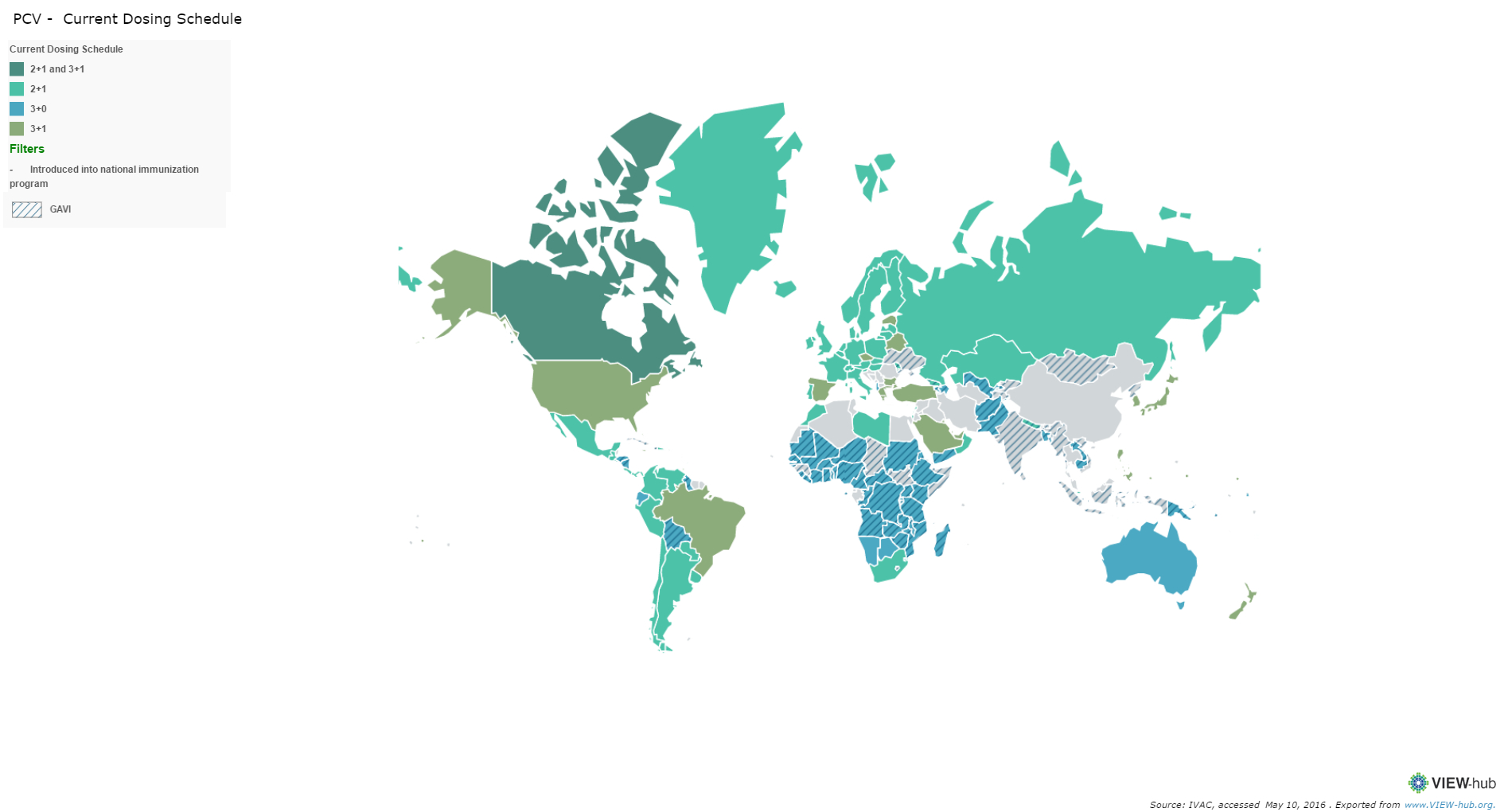 Gavi countries
Source: International Vaccine Access Center (IVAC), Johns Hopkins Bloomberg School of Public Health. VIEW-hub Global Vaccine Introduction and Implementation Report, March 2016.
[Speaker Notes: Kyrgyzstan, Lesotho, and Mauritius’s PCV dosing schedule unknown.]
PCV– Impact Studies
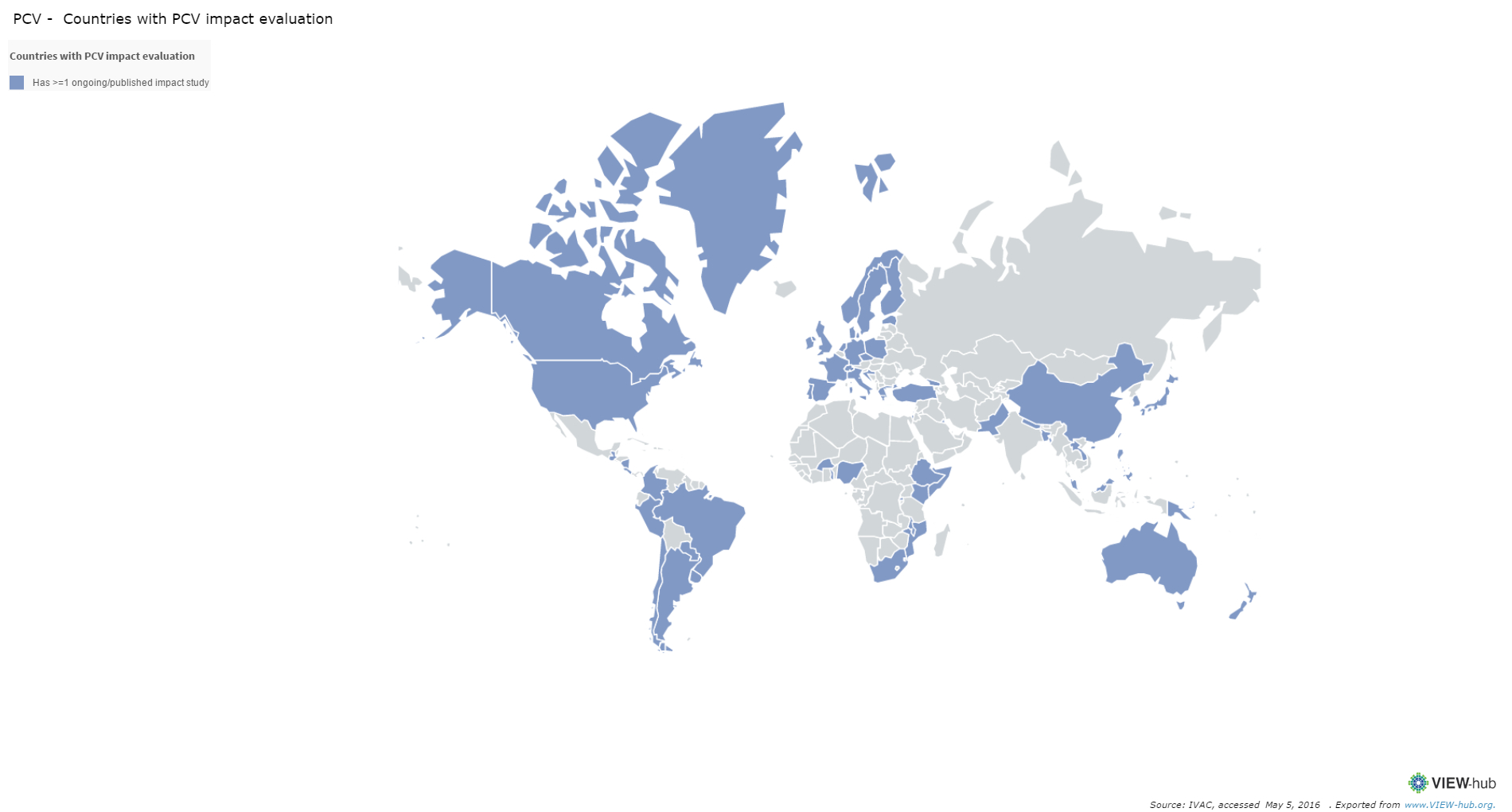 Source: International Vaccine Access Center (IVAC), Johns Hopkins Bloomberg School of Public Health. VIEW-hub Global Vaccine Introduction and Implementation Report, March 2016.
[Speaker Notes: These include countries that are using and evaluating rotavirus vaccine, and countries that have yet to introduce but are modeling/projecting economic impact. 
4/58 countries shown here are countries that have not yet introduced rotavirus vaccine, but are conducting modeled economic impact studies.
These 4 countries are:
China
Croatia
Malaysia
Somalia]
Global Coverage and Access to PCV
Source: International Vaccine Access Center (IVAC), Johns Hopkins Bloomberg School of Public Health. VIEW-hub Global Vaccine Introduction and Implementation Report, March 2016.
[Speaker Notes: Coverage = # of surviving infants covered by DTP3 vaccine in countries that have introduced PCV
Access = # of surviving infants that live in countries that have introduced PCV]
Gavi PCV Introduction Status by Year
Target: 73 countries
Source: International Vaccine Access Center (IVAC), Johns Hopkins Bloomberg School of Public Health. VIEW-hub Global Vaccine Introduction and Implementation Report, March 2016.
Gavi PCV Introduction Status
Source: International Vaccine Access Center (IVAC), Johns Hopkins Bloomberg School of Public Health. VIEW-hub Global Vaccine Introduction and Implementation Report, March 2016.
Gavi Countries’ Introduction Status of PCV
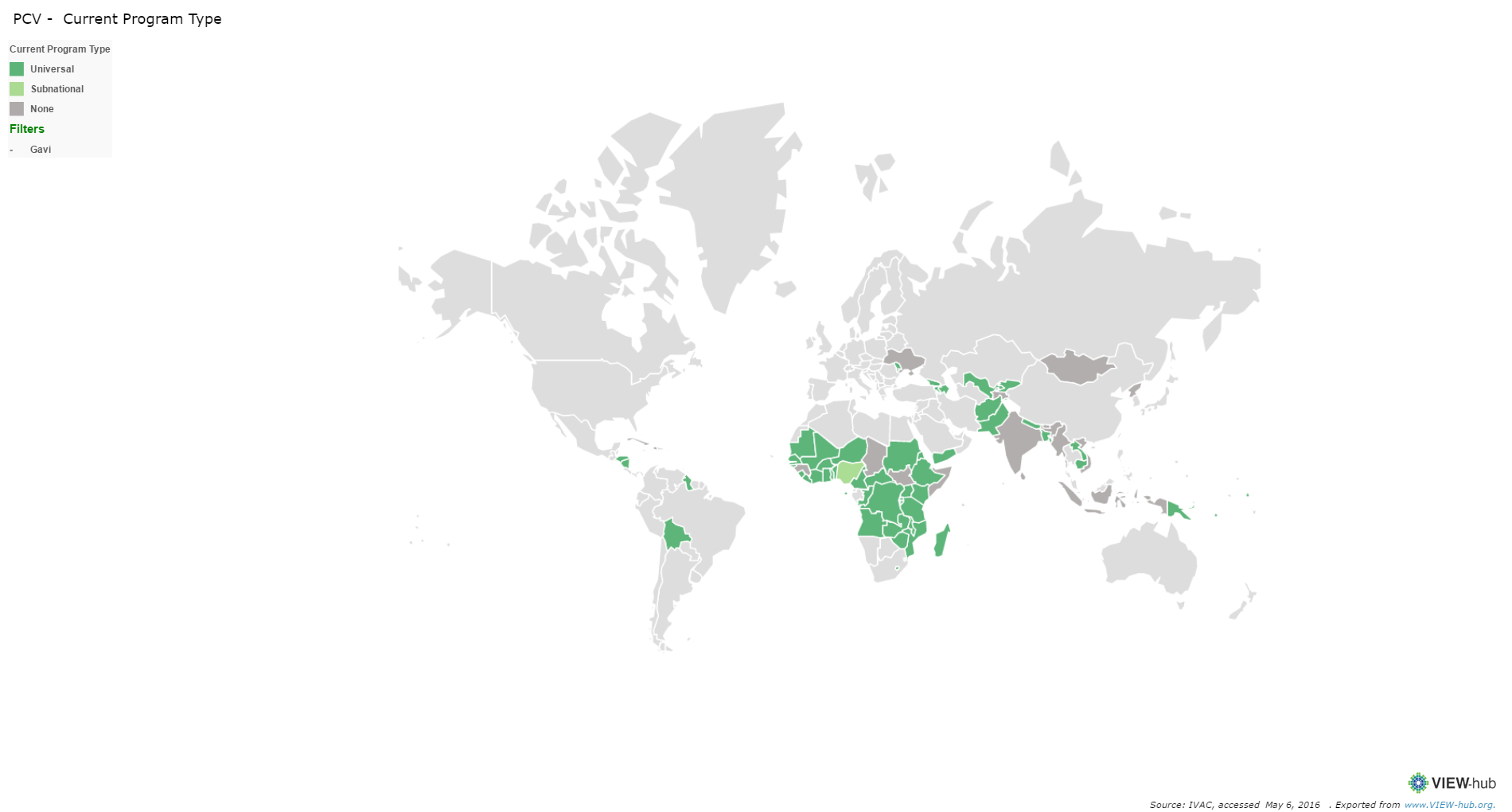 Source: International Vaccine Access Center (IVAC), Johns Hopkins Bloomberg School of Public Health. VIEW-hub Global Vaccine Introduction and Implementation Report, March 2016.
[Speaker Notes: Introduced – Phased: Nigeria]
Coverage and Access to PCV in Gavi Countries
Source: International Vaccine Access Center (IVAC), Johns Hopkins Bloomberg School of Public Health. VIEW-hub Global Vaccine Introduction and Implementation Report, March 2016.
[Speaker Notes: Coverage = # of surviving infants covered by DTP3 vaccine in Gavi countries that have introduced PCV
Access = # of surviving infants that live in Gavi countries that have introduced PCV]
PCV – Impact Studies
A Closer Look at Gavi Countries
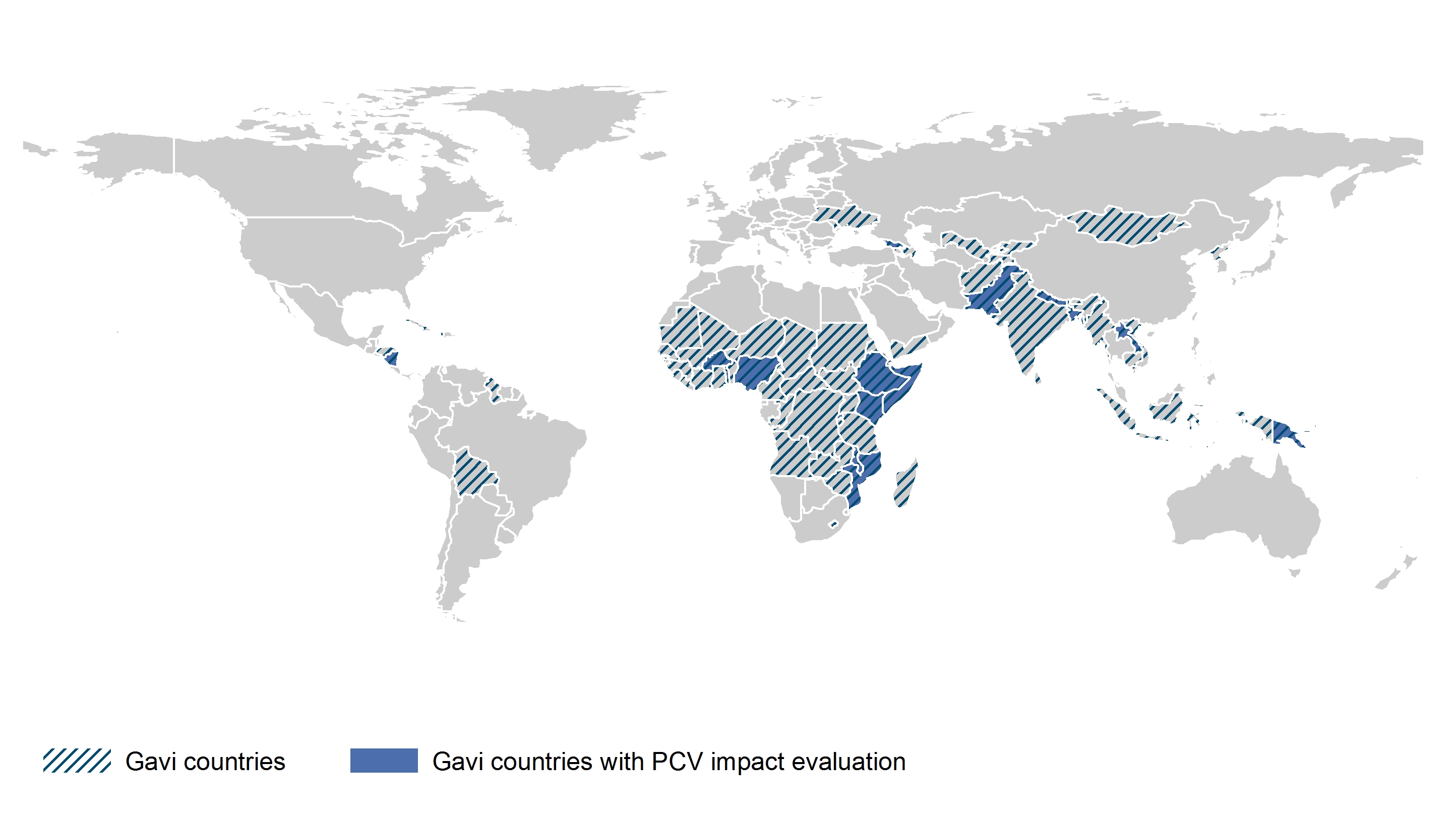 Gavi countries (73)
Source: International Vaccine Access Center (IVAC), Johns Hopkins Bloomberg School of Public Health. VIEW-hub Global Vaccine Introduction and Implementation Report, March 2016.
[Speaker Notes: These include Gavi countries that are using and evaluating rotavirus vaccine, and countries that have yet to introduce but are modeling/projecting economic impact. 
1/17 countries (Somalia) shown here has not yet introduced rotavirus vaccine, but is conducting modeled economic impact studies.]
Global Rotavirus Vaccine Introduction Status by Year
Target: 194 countries
Source: International Vaccine Access Center (IVAC), Johns Hopkins Bloomberg School of Public Health. VIEW-hub Global Vaccine Introduction and Implementation Report, March 2016.
Global Rotavirus Vaccine Introduction Status
Source: International Vaccine Access Center (IVAC), Johns Hopkins Bloomberg School of Public Health. VIEW-hub Global Vaccine Introduction and Implementation Report, March 2016.
Global Introduction Status of Rotavirus Vaccine
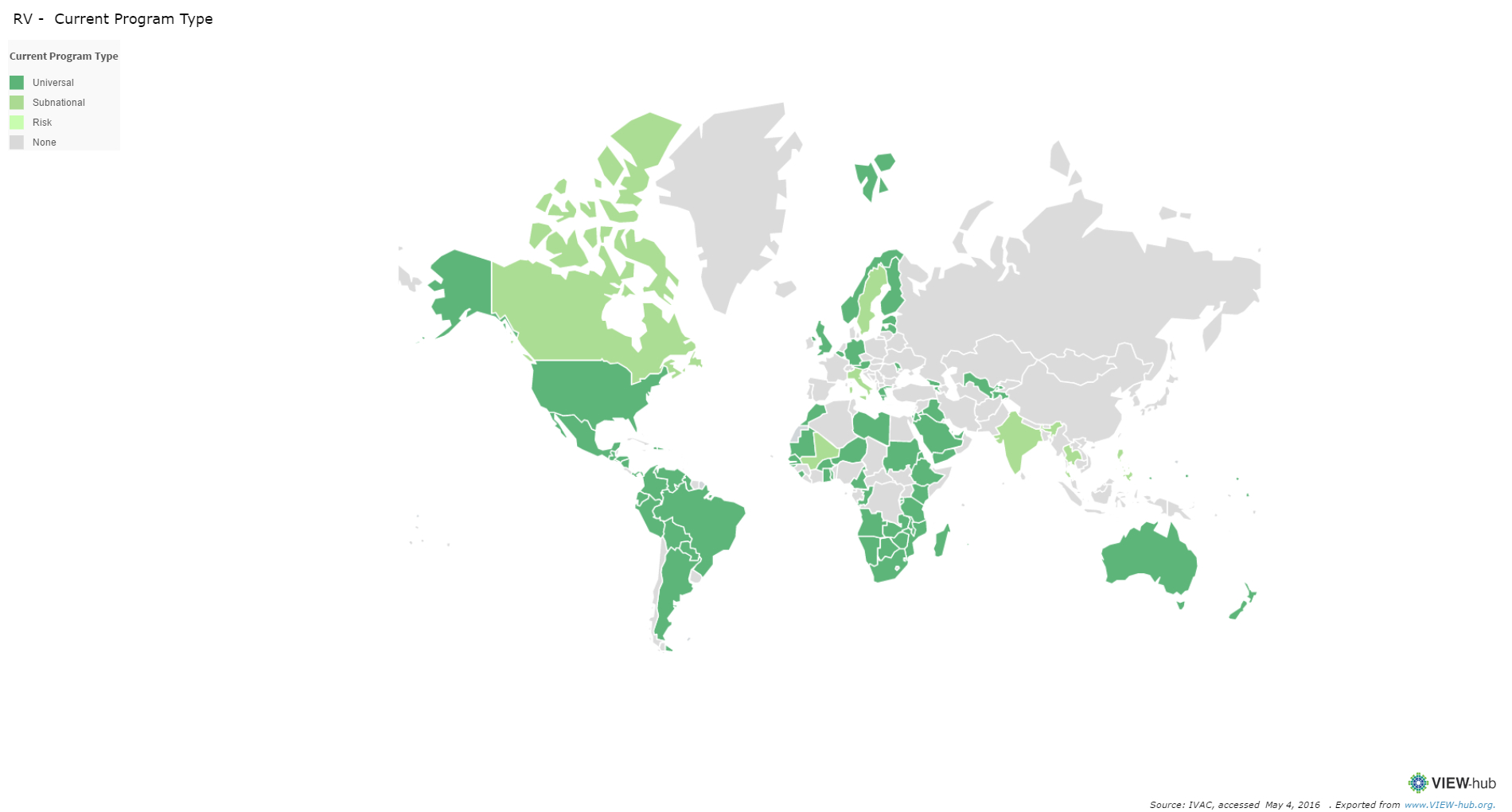 Source: International Vaccine Access Center (IVAC), Johns Hopkins Bloomberg School of Public Health. VIEW-hub Global Vaccine Introduction and Implementation Report, March 2016.
[Speaker Notes: Subnational Intros: Canada, India, Italy, Mali, Philippines, Sweden, Thailand]
Rotavirus Vaccine – Current Product
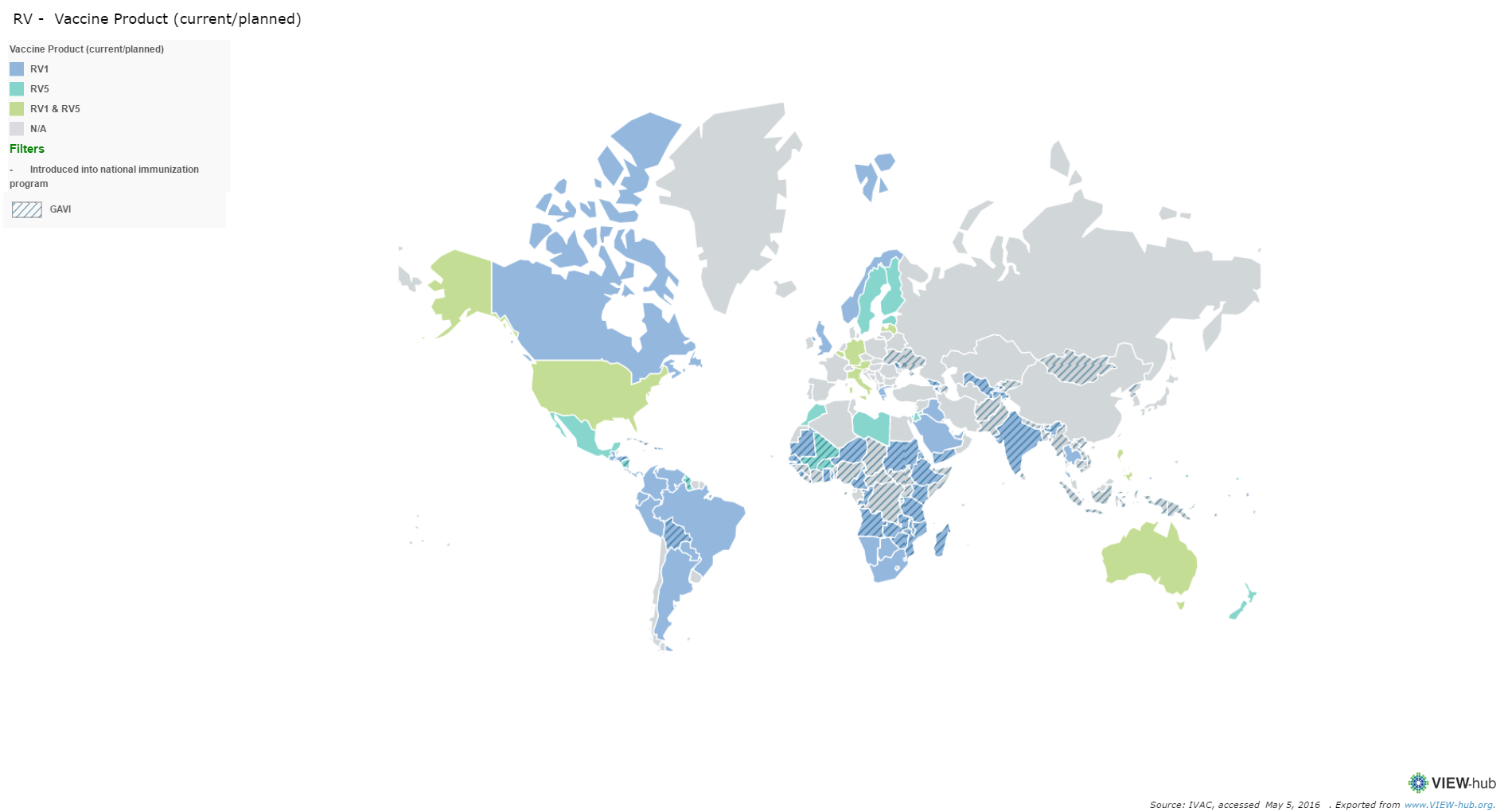 *
Gavi countries
*
India is using a domestically manufactured RV1 (Rotavac, Bharat Vaccines).
Source: International Vaccine Access Center (IVAC), Johns Hopkins Bloomberg School of Public Health. VIEW-hub Global Vaccine Introduction and Implementation Report, March 2016.
[Speaker Notes: Mauritius’s rotavirus vaccine product unknown.
India is using Rotavac, a monovalent rotavirus vaccine. The rest of the RV1-using countries are using Rotarix (by GSK).]
Rotavirus Vaccine – Current Dosing Schedule
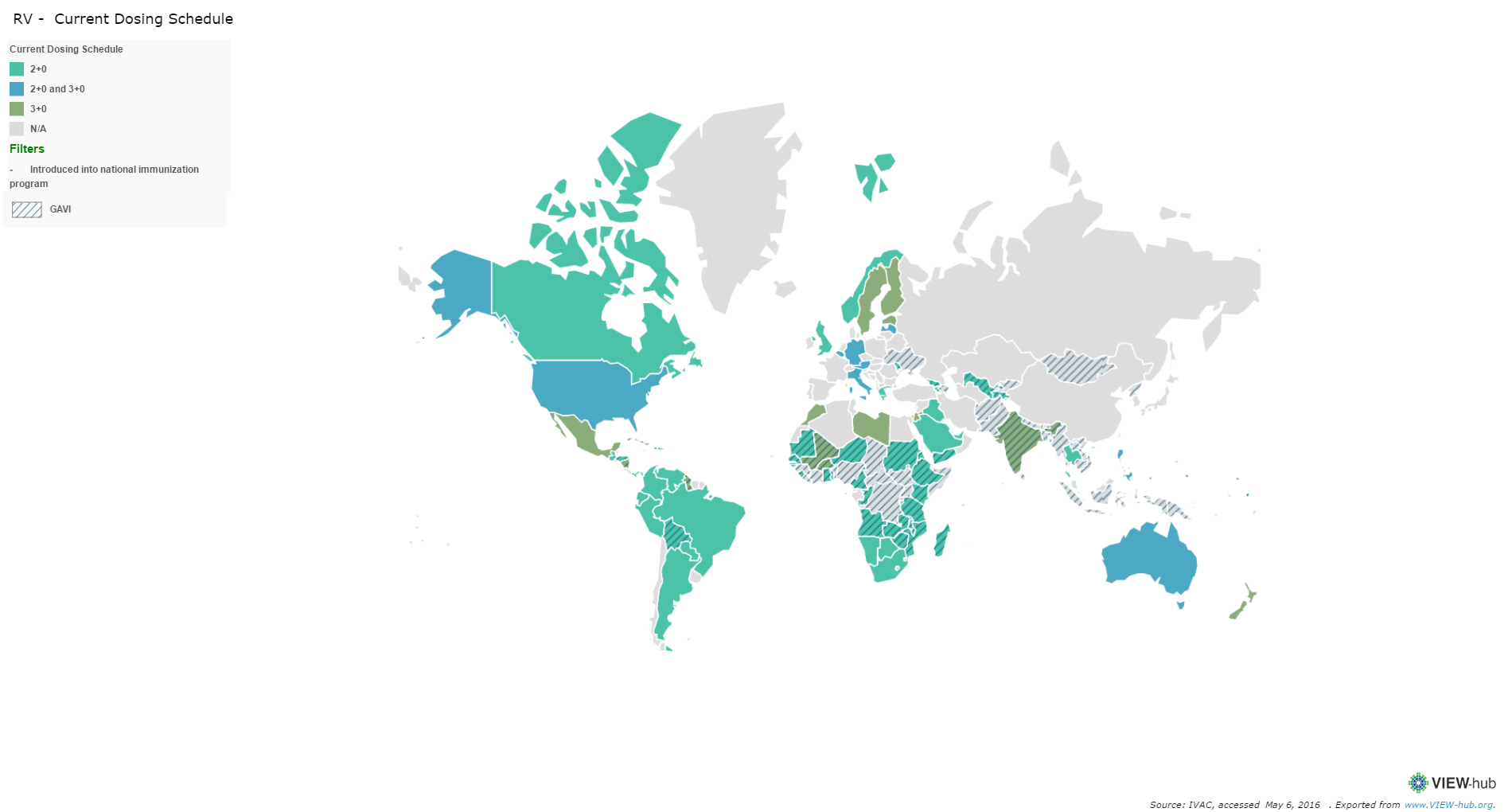 Gavi countries
Source: International Vaccine Access Center (IVAC), Johns Hopkins Bloomberg School of Public Health. VIEW-hub Global Vaccine Introduction and Implementation Report, March 2016.
[Speaker Notes: Mauritius’s rota dosing schedule unknown.]
Rotavirus Vaccine – Impact Studies
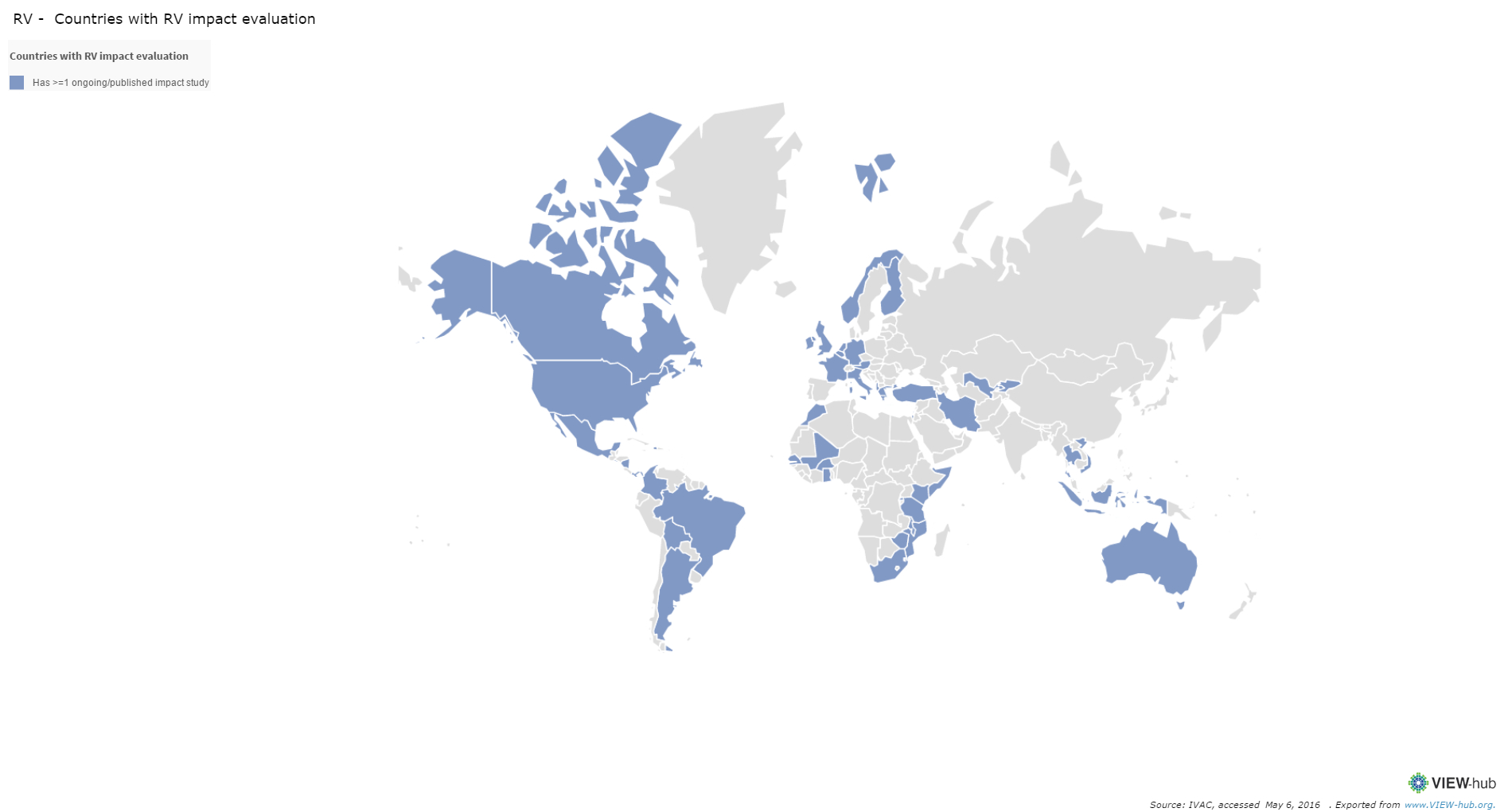 Source: International Vaccine Access Center (IVAC), Johns Hopkins Bloomberg School of Public Health. VIEW-hub Global Vaccine Introduction and Implementation Report, March 2016.
[Speaker Notes: These include countries that are using and evaluating rotavirus vaccine, and countries that have yet to introduce but are modeling/projecting economic impact. 
10/47 countries shown here are countries that have not yet introduced rotavirus vaccine, but are conducting modeled economic impact studies.
These 10 countries are:
Albania
France
Indonesia
Iran
Ireland
Kyrgyzstan
Netherlands
Somalia
Turkey
Viet Nam]
Global Coverage and Access to Rotavirus Vaccine
Source: International Vaccine Access Center (IVAC), Johns Hopkins Bloomberg School of Public Health. VIEW-hub Global Vaccine Introduction and Implementation Report, March 2016.
[Speaker Notes: Coverage = # of surviving infants covered by DTP3 vaccine in countries that have introduced Rota vaccine
Access = # of surviving infants that live in countries that have introduced Rota vaccine]
Gavi Rotavirus Vaccine Introduction Status by Year
Target: 73 countries
Source: International Vaccine Access Center (IVAC), Johns Hopkins Bloomberg School of Public Health. VIEW-hub Global Vaccine Introduction and Implementation Report, March 2016.
Gavi Rotavirus Vaccine Introduction Status
Source: International Vaccine Access Center (IVAC), Johns Hopkins Bloomberg School of Public Health. VIEW-hub Global Vaccine Introduction and Implementation Report, March 2016.
Gavi Countries’ Introduction Status of Rotavirus Vaccine
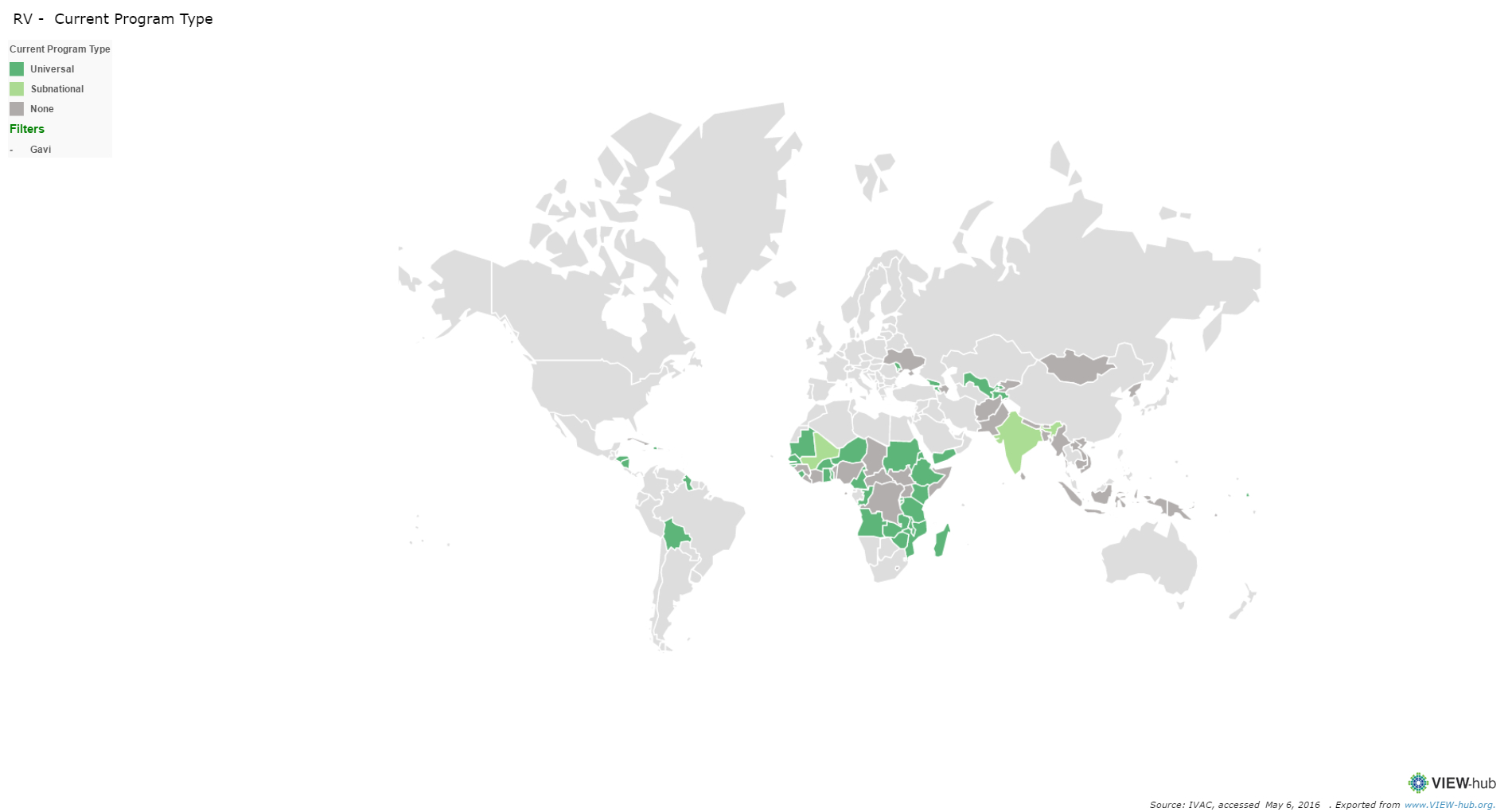 Source: International Vaccine Access Center (IVAC), Johns Hopkins Bloomberg School of Public Health. VIEW-hub Global Vaccine Introduction and Implementation Report, March 2016.
[Speaker Notes: Subnational:
-Mali
-India]
Coverage and Access to Rotavirus Vaccine in Gavi Countries
Source: International Vaccine Access Center (IVAC), Johns Hopkins Bloomberg School of Public Health. VIEW-hub Global Vaccine Introduction and Implementation Report, March 2016.
Rotavirus Vaccine – Impact Studies
A Closer Look at Gavi Countries
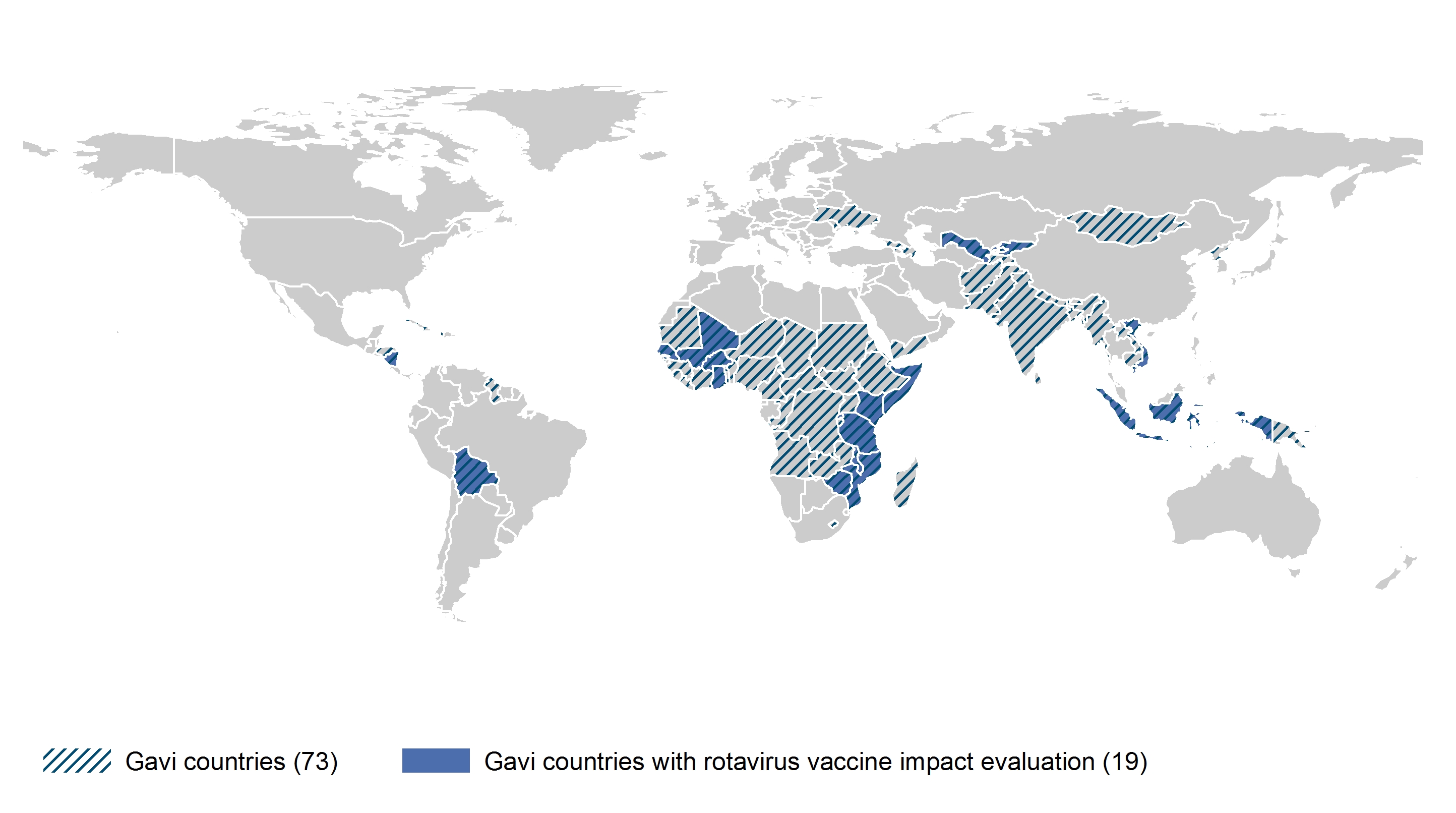 Gavi countries (73)
Source: International Vaccine Access Center (IVAC), Johns Hopkins Bloomberg School of Public Health. VIEW-hub Global Vaccine Introduction and Implementation Report, March 2016.
[Speaker Notes: These include countries that are using and evaluating rotavirus vaccine, and countries that have yet to introduce but are modeling/projecting economic impact. 
4/19 countries shown here are countries that have not yet introduced rotavirus vaccine, but are conducting modeled economic impact studies.
These 4 countries are:
Indonesia
Kyrgyzstan
Somalia
Viet Nam]
Global IPV Introduction Status by Year
Target: 194 countries
Source: International Vaccine Access Center (IVAC), Johns Hopkins Bloomberg School of Public Health. VIEW-hub Global Vaccine Introduction and Implementation Report, March 2016.
Global IPV Introduction Status
Source: International Vaccine Access Center (IVAC), Johns Hopkins Bloomberg School of Public Health. VIEW-hub Global Vaccine Introduction and Implementation Report, March 2016.
Global Introduction Status of IPV
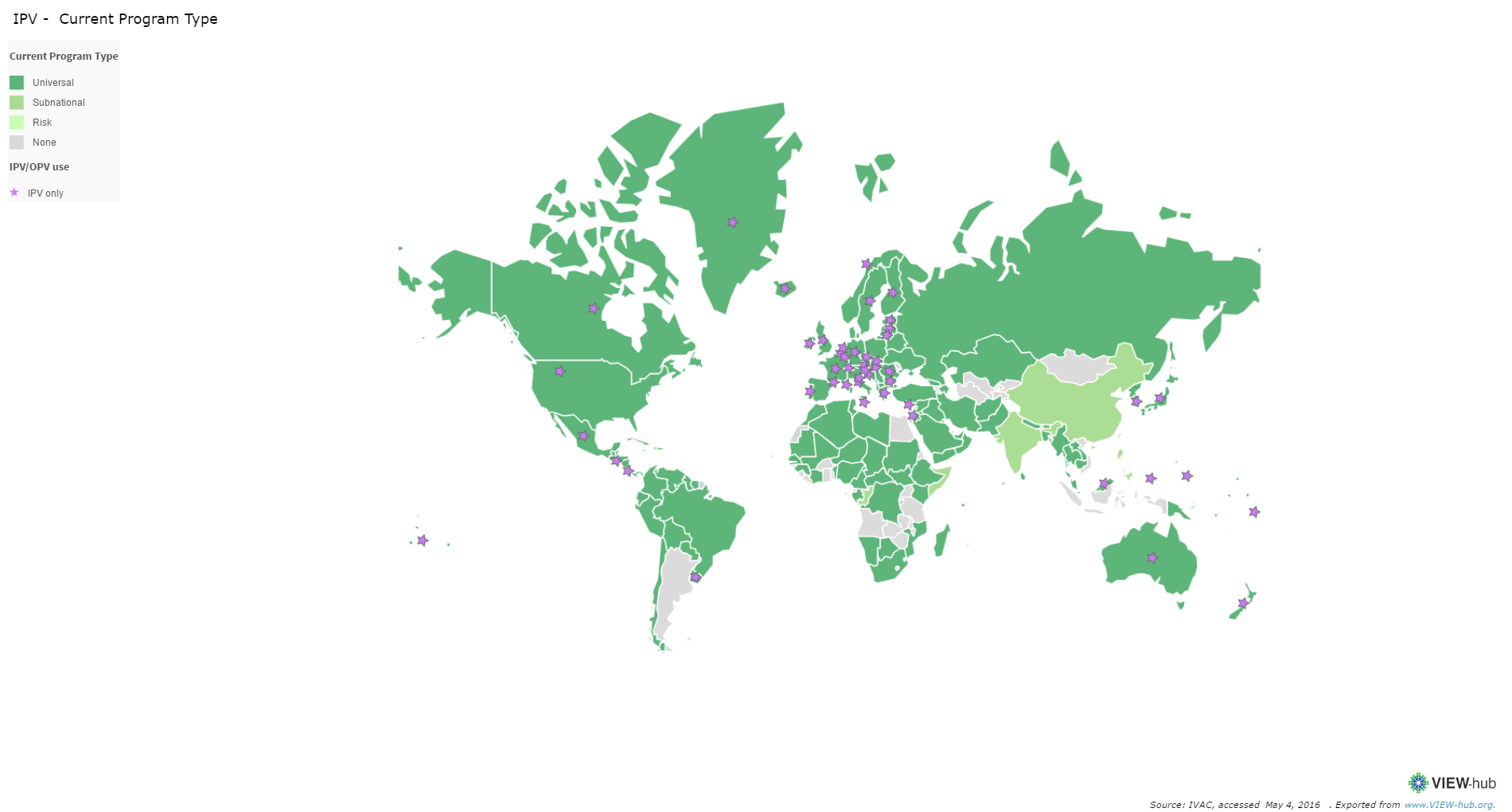 Countries using IPV without OPV (49)
Note: All other IPV-using countries are also using OPV in their national schedule.
Source: International Vaccine Access Center (IVAC), Johns Hopkins Bloomberg School of Public Health. VIEW-hub Global Vaccine Introduction and Implementation Report, September 2015.
[Speaker Notes: Subnational intros: China, Congo, Haiti, India, Philippines, Somalia]
IPV – Current Product
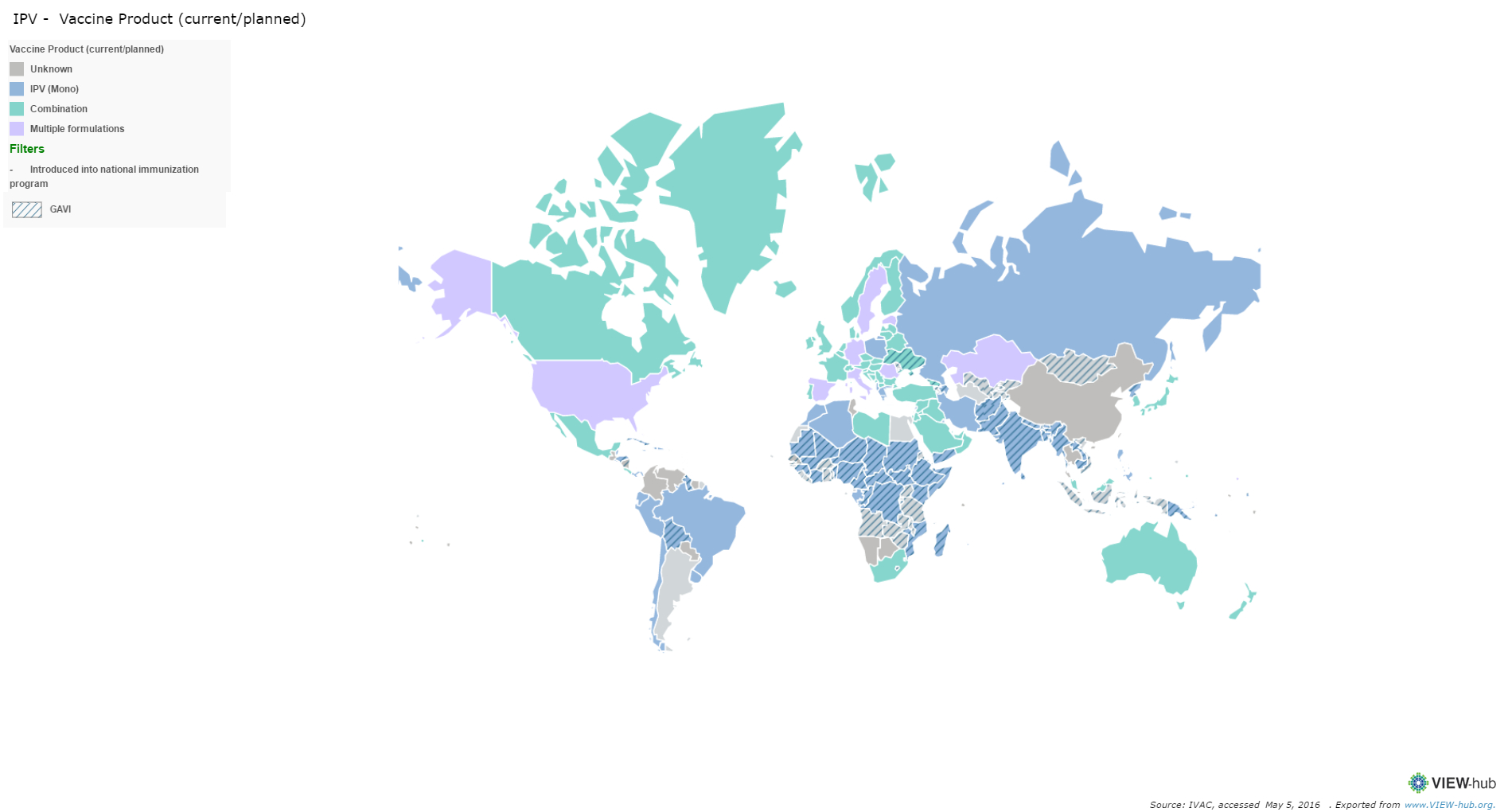 Gavi countries
Source: International Vaccine Access Center (IVAC), Johns Hopkins Bloomberg School of Public Health. VIEW-hub Global Vaccine Introduction and Implementation Report, March 2016.
[Speaker Notes: IPV product unknown for 26 countries:
ANTIGUA AND BARBUDA; BOTSWANA; CHINA; COLOMBIA; COOK ISLANDS; DOMINICA; GRENADA; GUATEMALA; NAMIBIA; NAURU; NICARAGUA; PARAGUAY; SAINT KITTS AND NEVI;S SAINT LUCIA; SAMOA; SENEGAL; SEYCHELLES; SINGAPORE; SURINAME; THAILAND; TONGA; TRINIDAD AND TOBAGO; TUNISIA; TUVALU; VANUATU; VENEZUELA]
IPV– Current Dosing Schedule
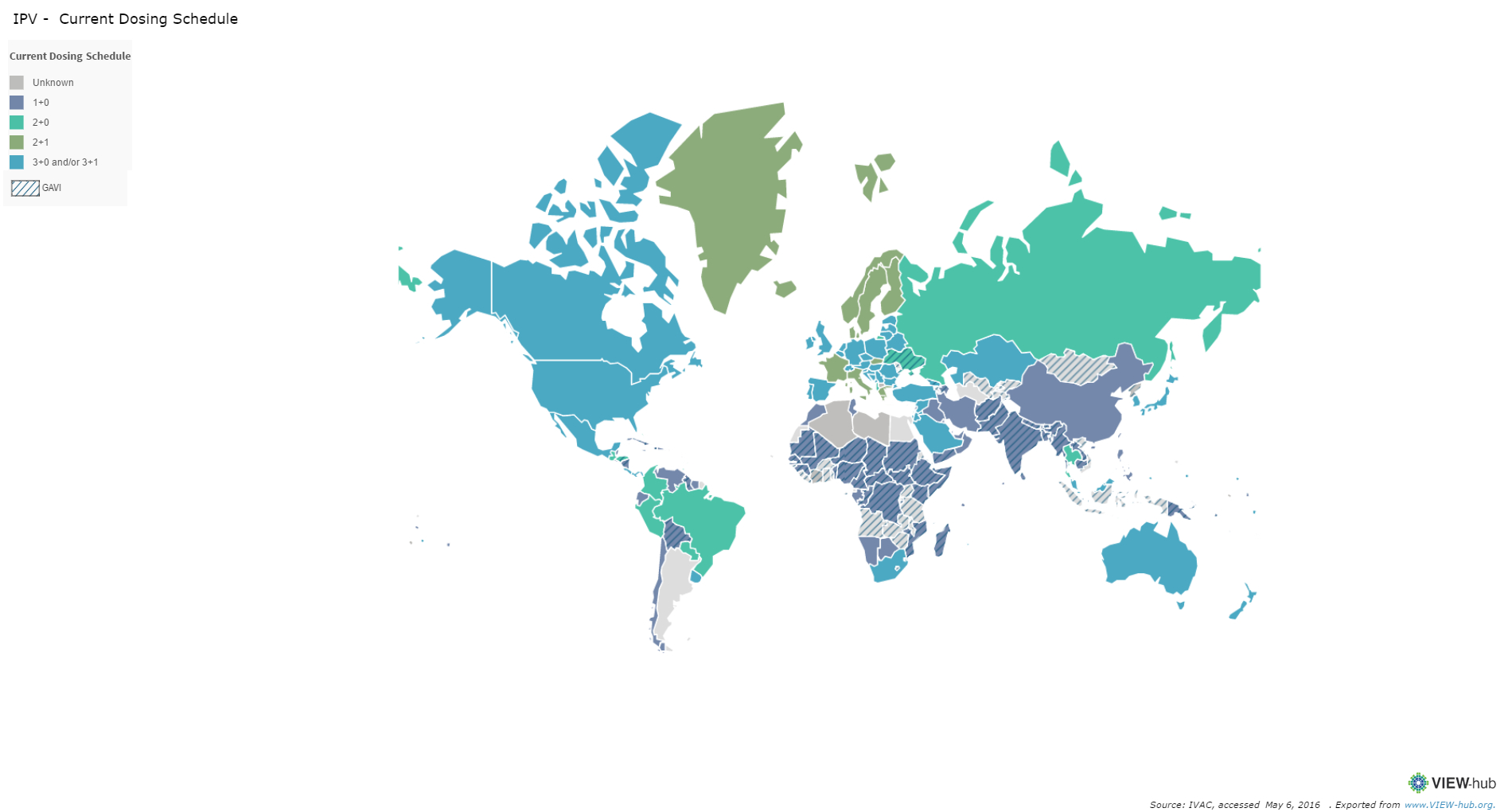 Gavi countries
Source: International Vaccine Access Center (IVAC), Johns Hopkins Bloomberg School of Public Health. VIEW-hub Global Vaccine Introduction and Implementation Report, March 2016.
[Speaker Notes: Dosing schedule unknown for 11 countries: Algeria, Andorra, Antigua and Barbuda, Cote D’Ivoire, DPR Korea, Gambia, Libya, Macedonia, Nauru, Saint Kitts and Nevis, and Tonga.]
Global Coverage and Access to IPV
Source: International Vaccine Access Center (IVAC), Johns Hopkins Bloomberg School of Public Health. VIEW-hub Global Vaccine Introduction and Implementation Report, March 2016.
[Speaker Notes: Coverage = # of surviving infants covered by DTP3 vaccine in countries that have introduced Rota vaccine
Access = # of surviving infants that live in countries that have introduced Rota vaccine]
Gavi IPV Introduction Status by Year
Target: 73 countries
Source: International Vaccine Access Center (IVAC), Johns Hopkins Bloomberg School of Public Health. VIEW-hub Global Vaccine Introduction and Implementation Report, March 2016.
Gavi IPV Introduction Status
Source: International Vaccine Access Center (IVAC), Johns Hopkins Bloomberg School of Public Health. VIEW-hub Global Vaccine Introduction and Implementation Report, March 2016.
Gavi Countries’ Introduction Status of IPV
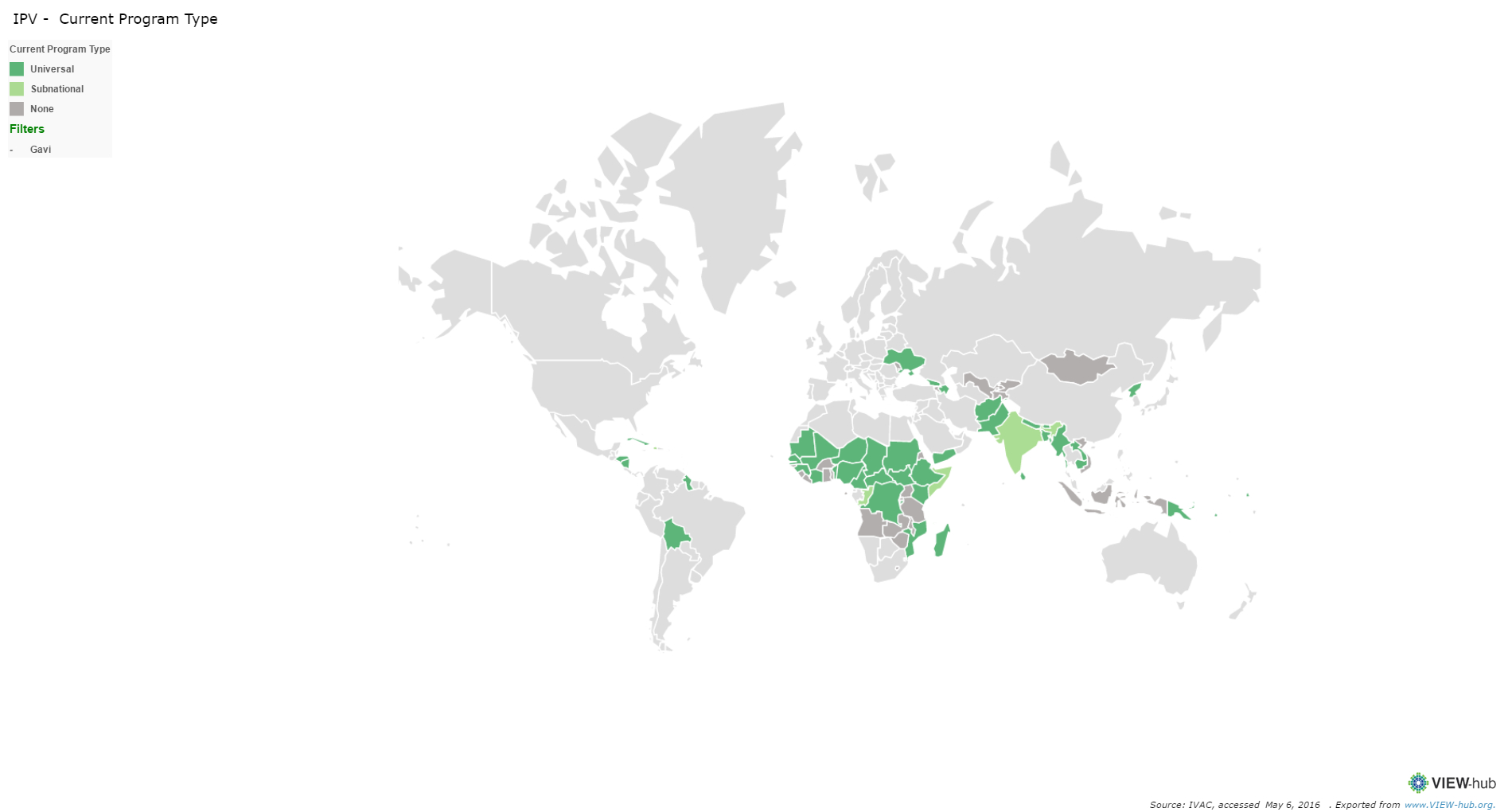 Source: International Vaccine Access Center (IVAC), Johns Hopkins Bloomberg School of Public Health. VIEW-hub Global Vaccine Introduction and Implementation Report, March 2016.
[Speaker Notes: Subnational intros: Congo, Haiti, India, Somalia]
Coverage and Access to IPV in Gavi Countries
Source: International Vaccine Access Center (IVAC), Johns Hopkins Bloomberg School of Public Health. VIEW-hub Global Vaccine Introduction and Implementation Report, March 2016.
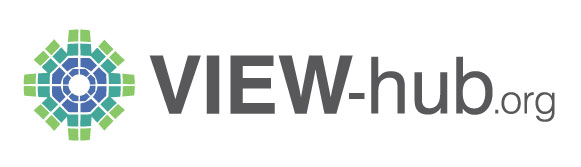 Acknowledgements and Notes
This report is developed by the International Vaccine Access Center (IVAC) at the Johns Hopkins Bloomberg School of Public Health, with support from Gavi, the Bill & Melinda Gates Foundation, and The Task Force for Global Health.

Please note that all forecasted introductions in this report rest on assumptions and may vary. Planned vaccine introduction dates do not imply an obligation by Gavi to support coverage.

Definitions and sources are available in VIEW-hub at www.VIEW-hub.org. 

The most current VIEW-hub Report and matching slides can be found at: http://www.jhsph.edu/research/centers-and-institutes/ivac/view-hub/index.html.

For any VIEW-hub-related inquiries, please email Linh Nguyen at linh.nguyen@jhu.edu.